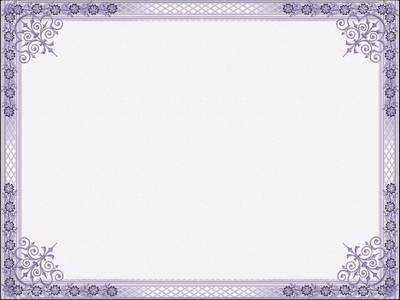 «Ауыл шаруашылығы техникасына 
техникалық қызмет көрсету және жөндеу»
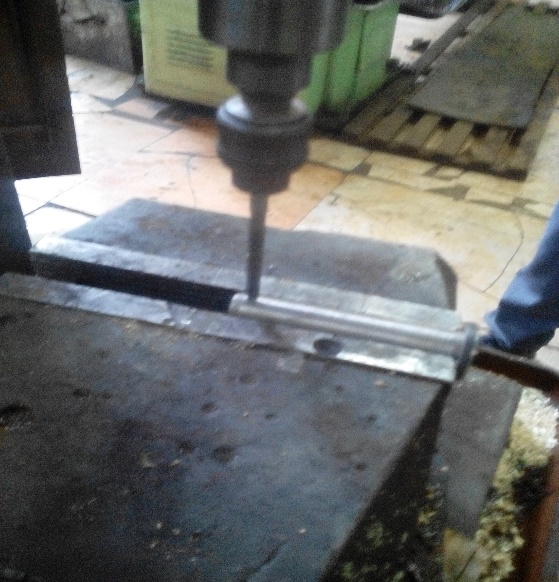 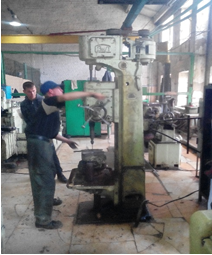 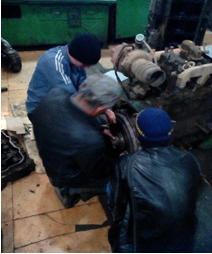 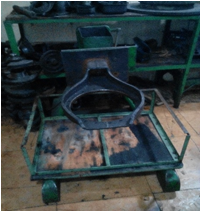 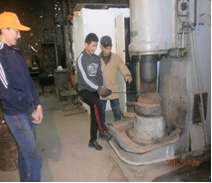 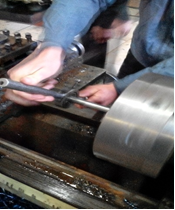